Chapter 11 Ethical Leadership
Learning Objectives
Define ethical leadership
Examine requirements for ethical leadership
Realize the benefits that come from effective ethical leadership
Understand how ethical leadership impacts organizational culture
Learn about the different styles of conflict management
2
Learning Objectives (continued)
Understand how employees can be empowered to take on responsibilities in ethical leadership
Examine leader–follower relationships
Learn about leadership styles and how they influence ethical leadership
Use the RADAR model to determine how ethical leaders handle misconduct situations
3
Ethical Leadership
Ability to create an ethical culture by motivating employees and enforcing organizational policies and norms
Involves:
Helping employees implement shared ethical values
Supporting others in incorporating an ethical culture into their daily decisions
4
Table 11.2 - Seven Habits of Strong Ethical Leaders
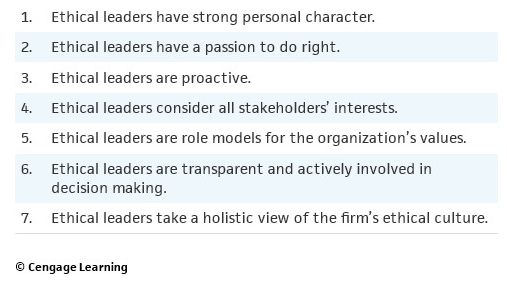 5
Benefits of Ethical Leadership
Directly impacts the corporate culture of the firm
Enhances ethical behavior patterns when employees are rewarded for their ethical conduct 
Leads to employee satisfaction and commitment
Creates strong relationships with external stakeholders
Impacts the long-term market evaluation of the firm
6
Ethical Leadership and Organizational Culture
Approaches to leadership
Compliance-based approach - Emphasizes obedience to rules and regulations and sets processes in place to ensure compliance
Integrity-based approach - Views ethics as an opportunity to implement core values and empowers employees
Leaders can be unethical, apathetic, or ethical
Can impact the development of an organizational culture
7
Ethical Business Conflicts
Occur when divergent views on a decision conflict with organizational goals
Help identify ethical issues that have to be resolved
Transparent communication ensures that the management is aware of ethical conflicts
Failure to act on employee concerns may lead to more group conflict
Employees can either ignore the issue, confront the other person, or report the conflict
8
Figure 11.1 - Conflict Management Styles
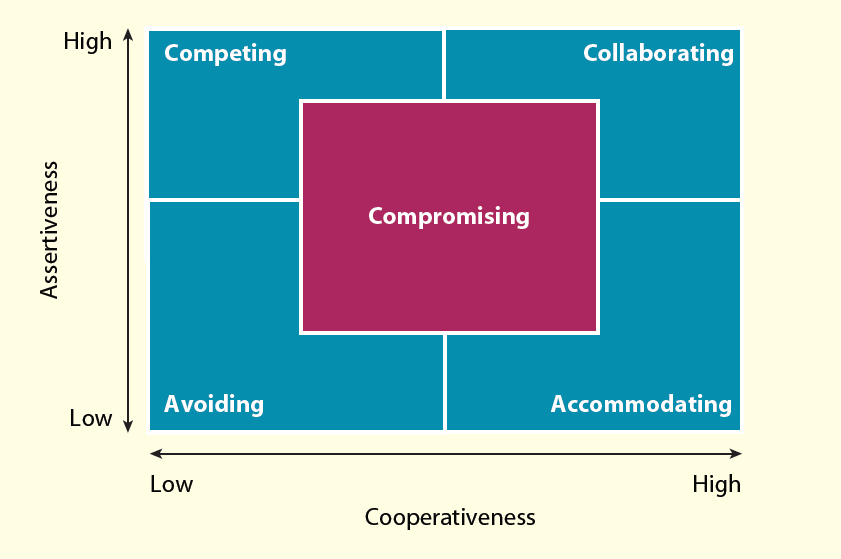 9
Ethical Leaders and Employee Empowerment
Ethical leaders should empower employees to:
Make ethical decisions
Be responsible for their conduct
Employee empowerment is essential to create a values-based organizational culture
Values-based culture encourages employees to express concerns, bring up ethical issues, and resolve conflicts
10
Leadership and Communication
11
Figure 11.2 - Four Categories of Communication
12
Leader–Follower Relationships
Communication is essential for leader–follower congruence
Leader–follower congruence: When leaders and followers share the same vision, ethical expectations, and objectives for the company
Helps leaders avoid social isolation
Mutually beneficial relationships can be created by listening, giving respect, and providing feedback to the employees
13
Ethics Programs and Communication
Programs that help communicate values to the employees
Codes of ethics
Ethical training
Formal and informal interpersonal communication assists in building leader–follower relationships
14
Power Differences and Workplace Politics
Employees may ignore observed misconduct at work if their concerns are not addressed appropriately
Ones who feel intimidated by power differences avoid communication with the leader
Workplace politics involves gossip, manipulation, playing favorites, and taking credit for another’s work
May lead to lower morale, higher turnover, and negative behaviors among employees
15
Feedback
Occurs through informal or formal systems
Employee-to-leader feedback is essential
Leaders should strike a balance in providing positive and negative feedback
Ways to generate employee feedback
Interviews, anonymous surveys, ethical audits, and websites
16
Leadership Styles and Ethical Decisions
Styles that build strong organizational values among employees contribute to shared standards of conduct
Attributes for leadership - Character, stewardship, and experience
Emotional intelligence: Ability to manage oneself and one’s relationships with others effectively
Leadership styles based on emotional intelligence
Coercive, authoritative, affiliative, democratic, pacesetting, and coaching
17
Types of Leaders
18
RADAR Model
Describes an ethical leader’s duty to:
Recognize ethical issues
Avoid misconduct whenever possible
Discover ethical risk areas
Answer stakeholder concerns when an ethical issue comes to light
Recover from a misconduct disaster by improving upon weaknesses in the ethics program
19